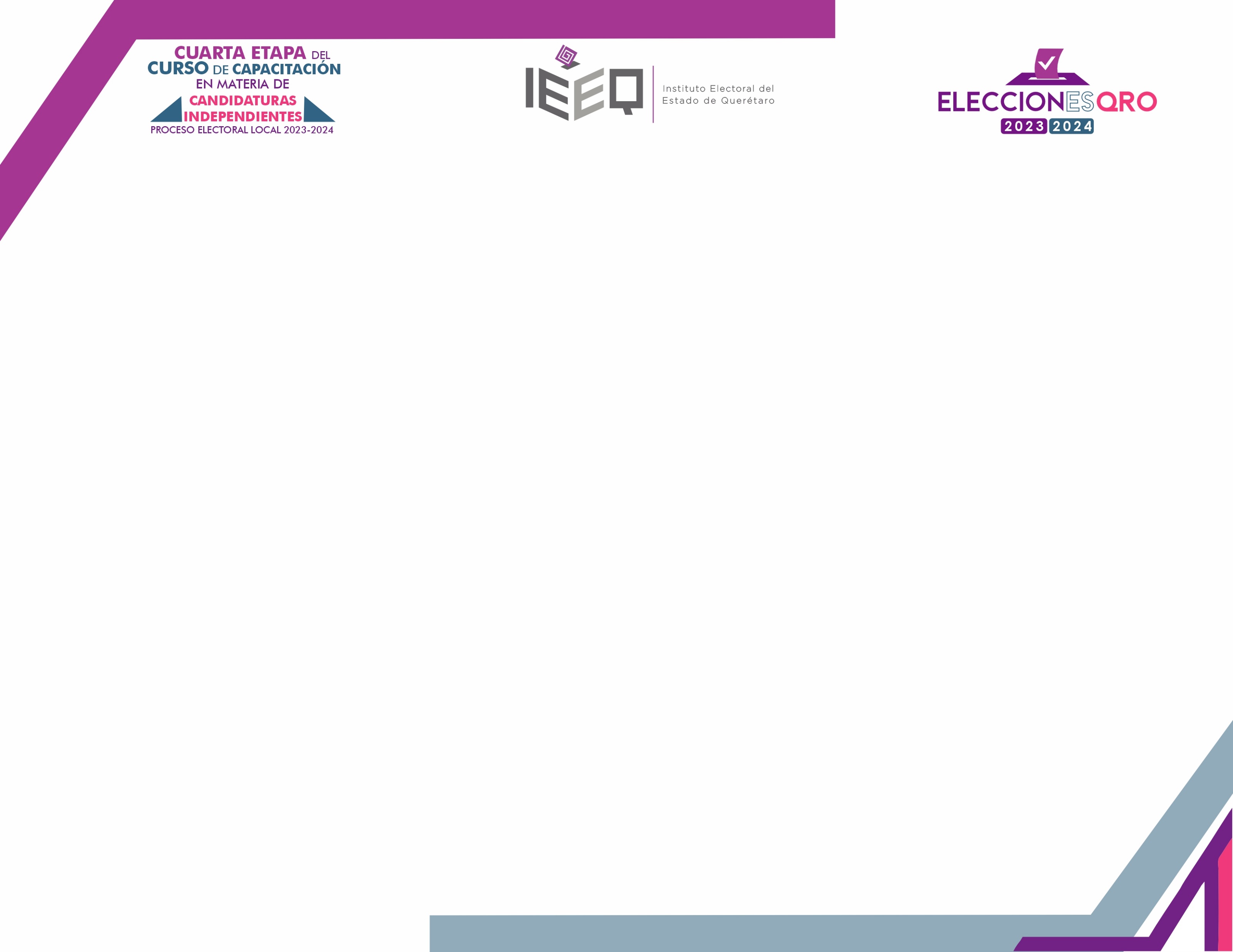 Curso de capacitación en materia de Candidaturas Independientes
PROCEDIMIENTO SOBRE SEGUIMIENTO 
A LA DISOLUCIÓN Y LIQUIDACIÓN 


Comisión Transitoria de Candidaturas Independientes

Unidad Técnica de Fiscalización
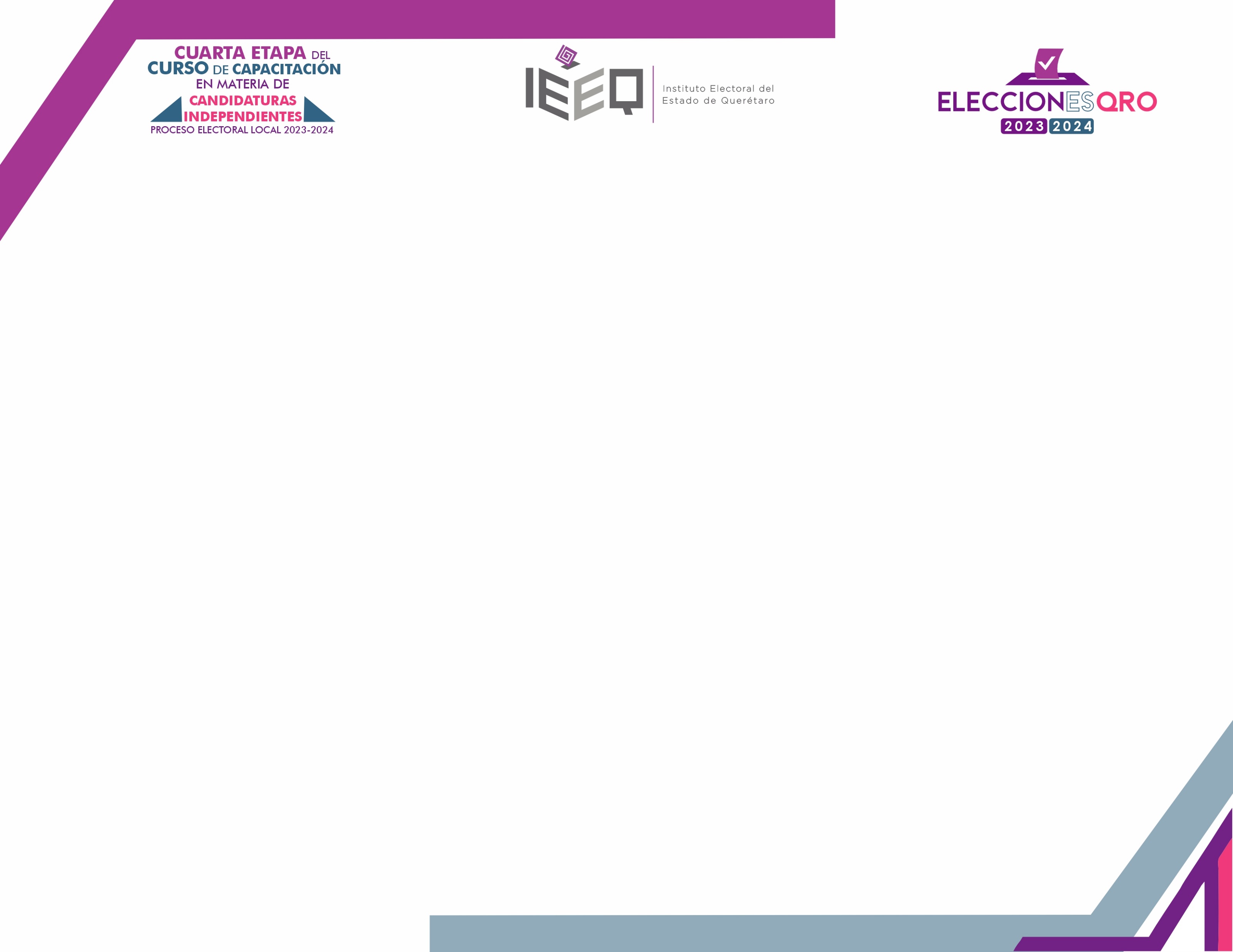 Finalidades del curso
Dar a conocer a quienes participaron como candidaturas independientes en el Proceso Electoral Local 2023-2024 las particularidades de los temas relativos a la disolución y liquidación de las asociaciones civiles que fueron constituidas para dicho fin, así como las obligaciones que resultan de dicho procedimiento.
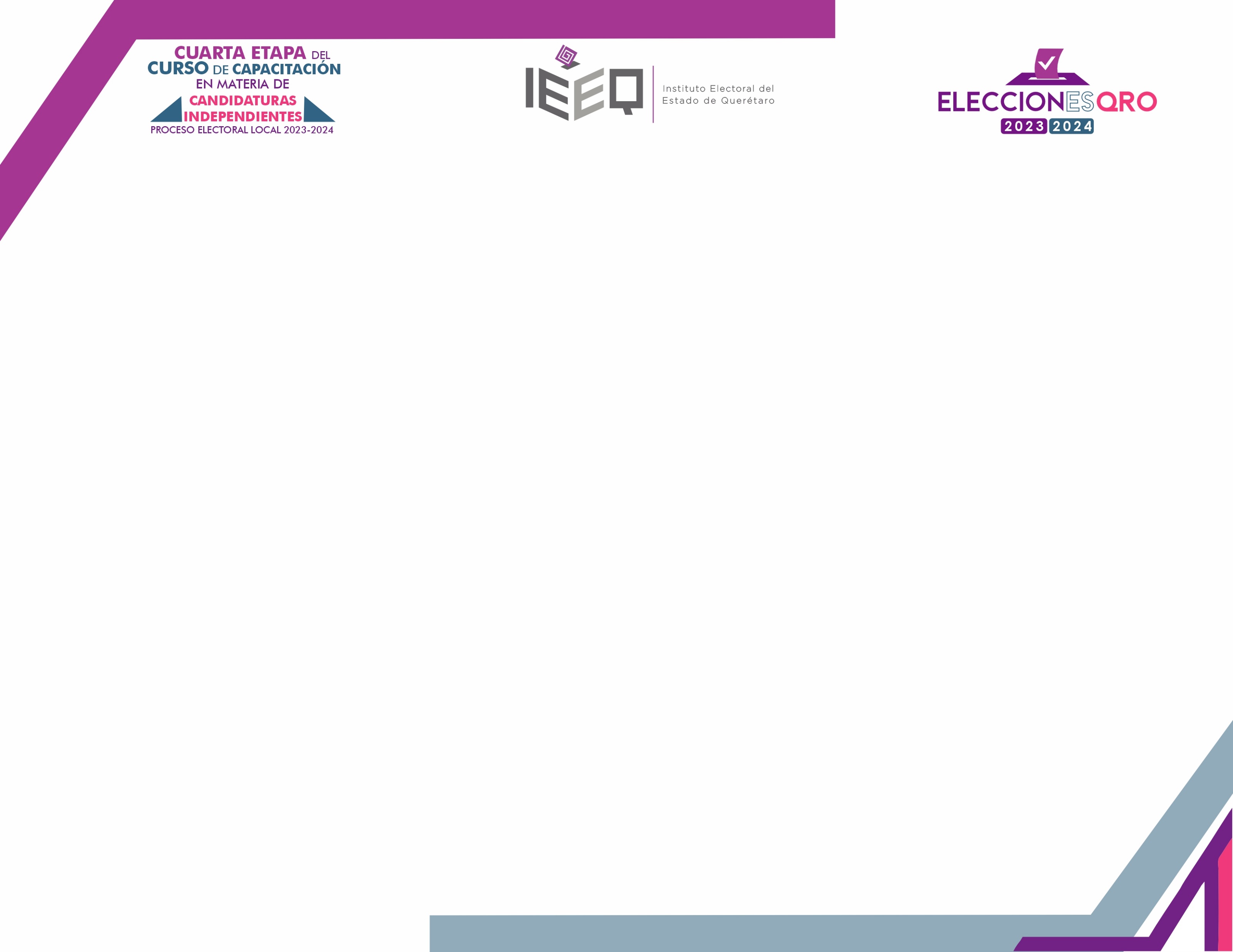 Finalidades del curso
Que las candidaturas independientes y/o las personas responsables designadas para dar cumplimiento a las obligaciones derivadas del procedimiento de disolución y liquidación de las asociaciones civiles, cuenten con la información completa para poder dar la debida atención a las mismas conforme a la normatividad aplicable.
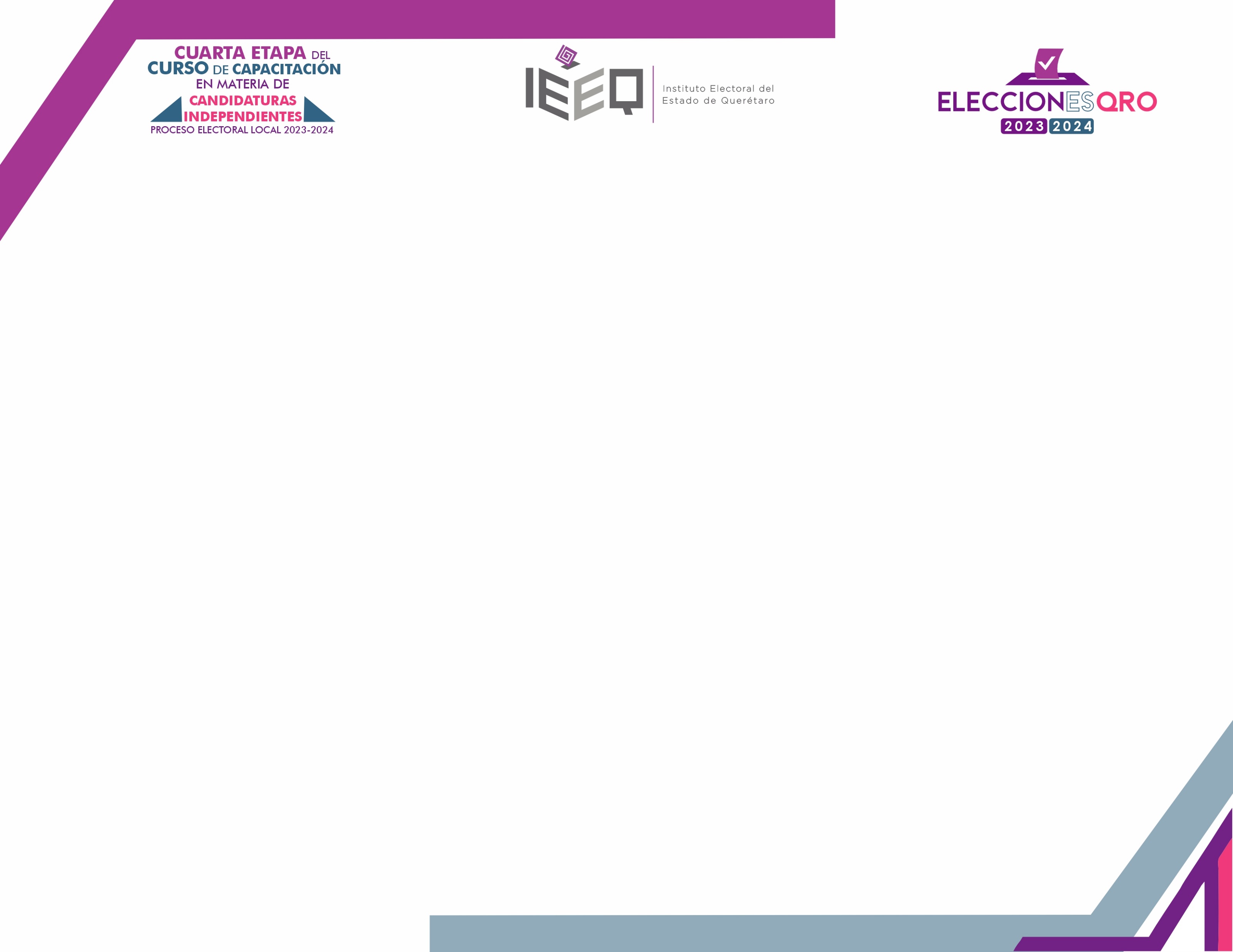 Fundamento
Artículos 73 de la Ley Electoral del Estado de Querétaro, así como 179, 180, 181, 182, fracción III, con relación a los artículos 184, 185, 187 al 199 del Reglamento de Fiscalización del Instituto Electoral del Estado de Querétaro, -en lo sucesivo Reglamento de Fiscalización- así como 6 de los Lineamientos del Instituto para el registro de candidaturas independientes en el Proceso Electoral Local 2023-2024.
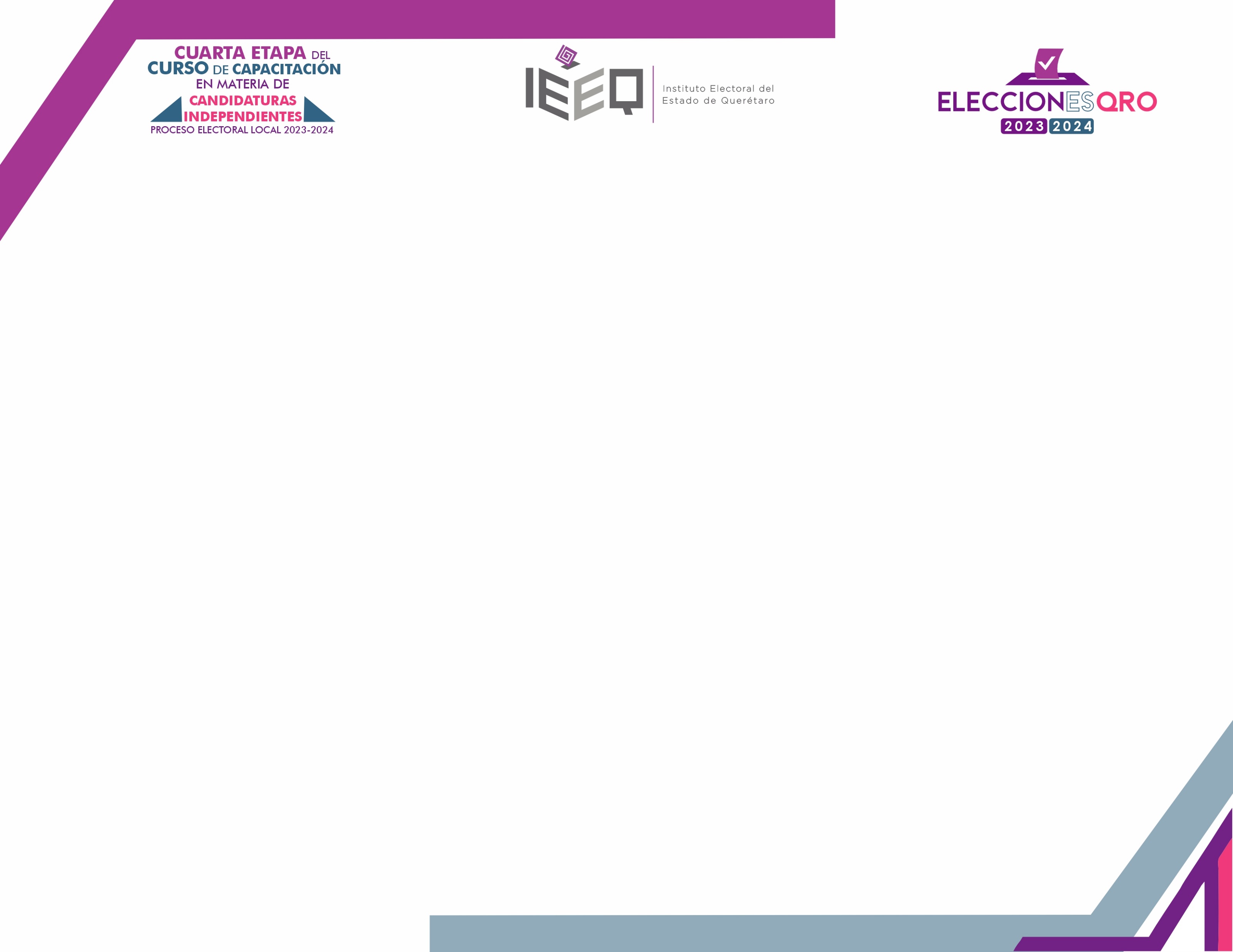 Hipótesis para el inicio del procedimiento.La disolución y liquidación de las asociaciones civiles constituidas para apoyar en el procedimiento de registro en candidatura independiente, procede por diversas causas: a) Acuerdo de las personas asociadas que para el efecto sean convocadas legalmente. b) Porque se haga imposible la realización de los fines para los cuales fue constituida. c) Por el cumplimiento del objeto social.d) Por resolución dictada por autoridad competente.En su caso, la asociación civil podrá ampliar su vigencia y modificar su objeto social. Artículo 180 del Reglamento de Fiscalización.
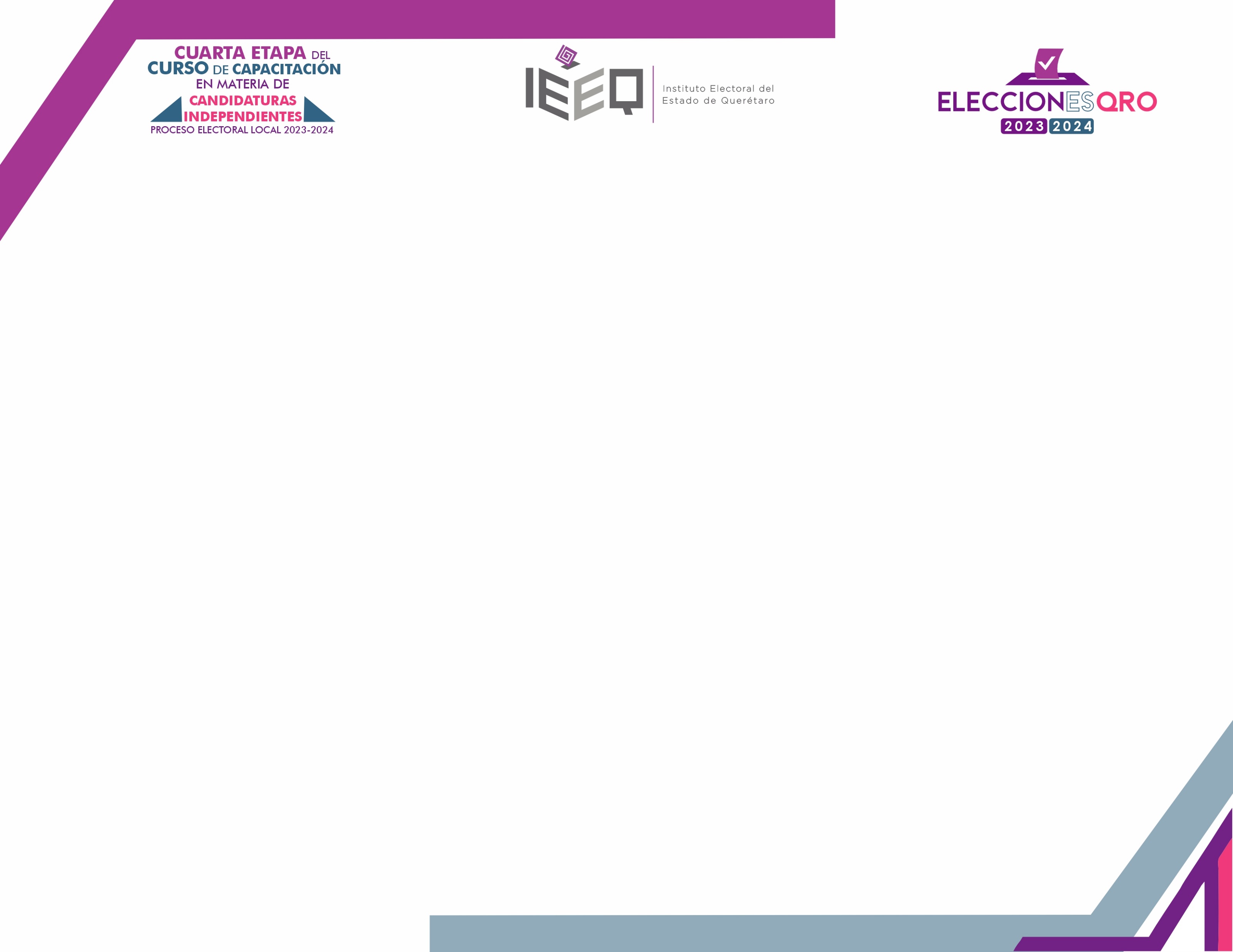 Inicio del procedimiento sobre seguimiento a la disolución y liquidación
En cuanto al seguimiento a la disolución y liquidación de las asociaciones civiles, procede iniciarlo por parte de la Unidad Técnica de Fiscalización del Instituto,  en el caso de candidaturas independientes una vez concluida la jornada electoral.

Artículo 182, fracción III del Reglamento de Fiscalización
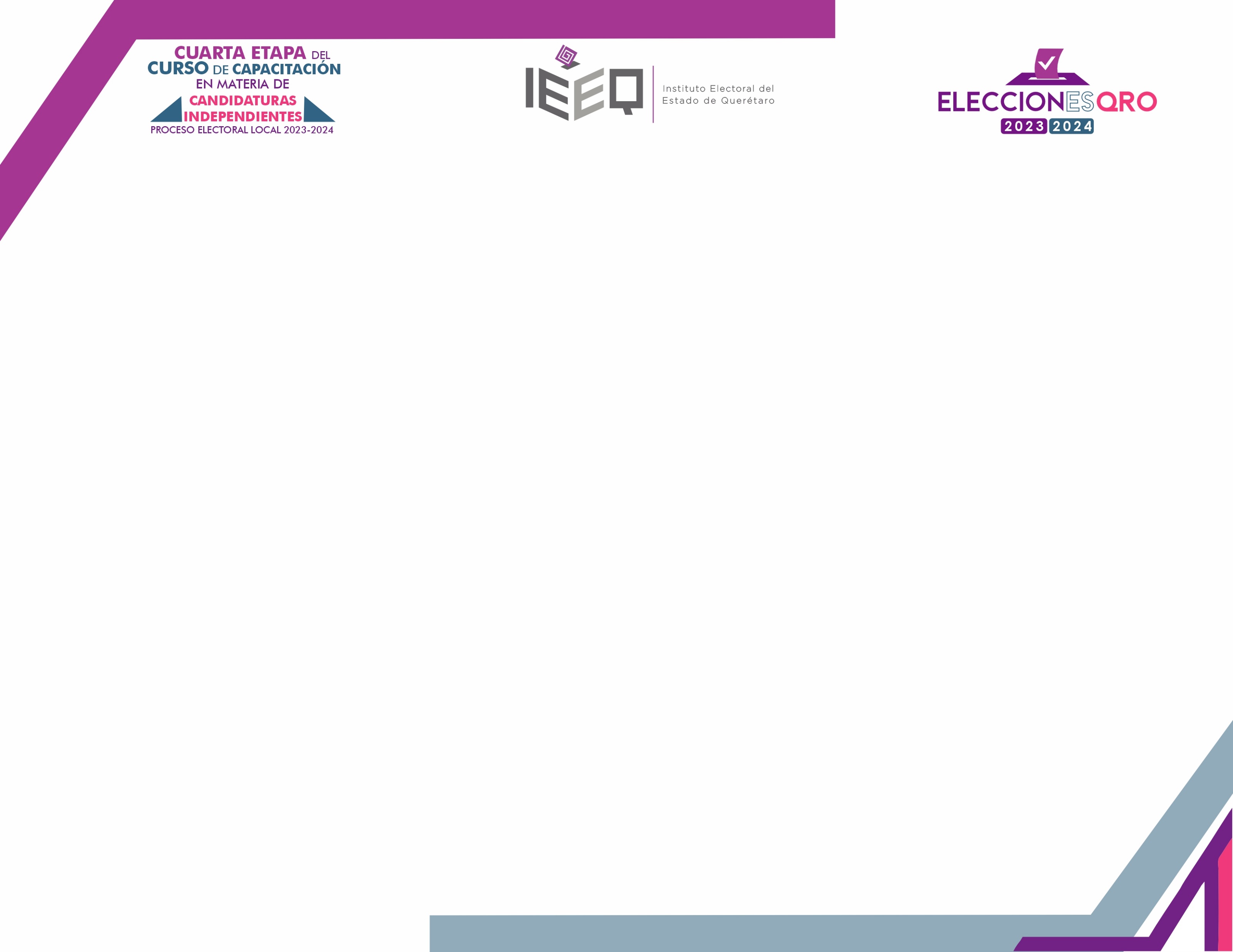 Gastos efectuados
En cuanto a los gastos relacionados con la disolución, tales como los derivados de las gestiones para la disolución y liquidación, o bien, la modificación de su objeto social, se precisa que deben ser cubiertos por las personas asociadas.

El Instituto no es responsable de que la asociación asuma créditos, adeudos u obligaciones derivadas de su operación.

Artículo 181 del Reglamento de Fiscalización prevé que,
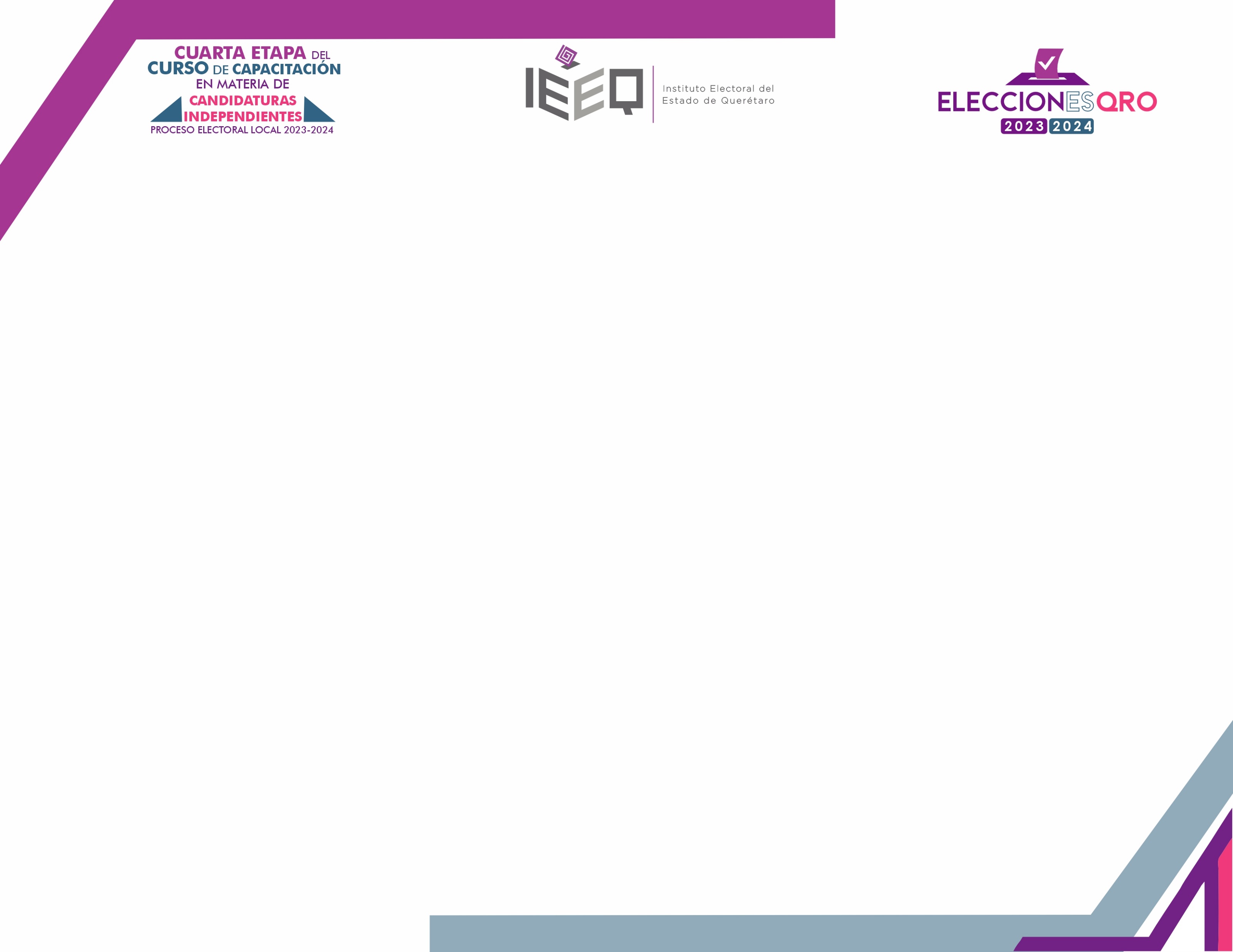 Cumplimiento a obligaciones de las candidaturas independientes que participaron en el proceso electoral 2023-2024
La asociación civil se disolverá una vez solventadas todas las obligaciones que la misma haya contraído con motivo del procedimiento de obtención de candidatura independiente y que se consideren resueltos en total y definitiva los medios de impugnación que se hubieren interpuesto en relación con la misma, la persona aspirante o la candidatura independiente.

Lo anterior, incluye el pago de sanciones y el reintegro de remanentes determinados por el Instituto Nacional Electoral. 

Para ello, la asociación civil deberá solicitar autorización al Instituto a través de la Secretaría Ejecutiva.

Artículo 187 del Reglamento de Fiscalización
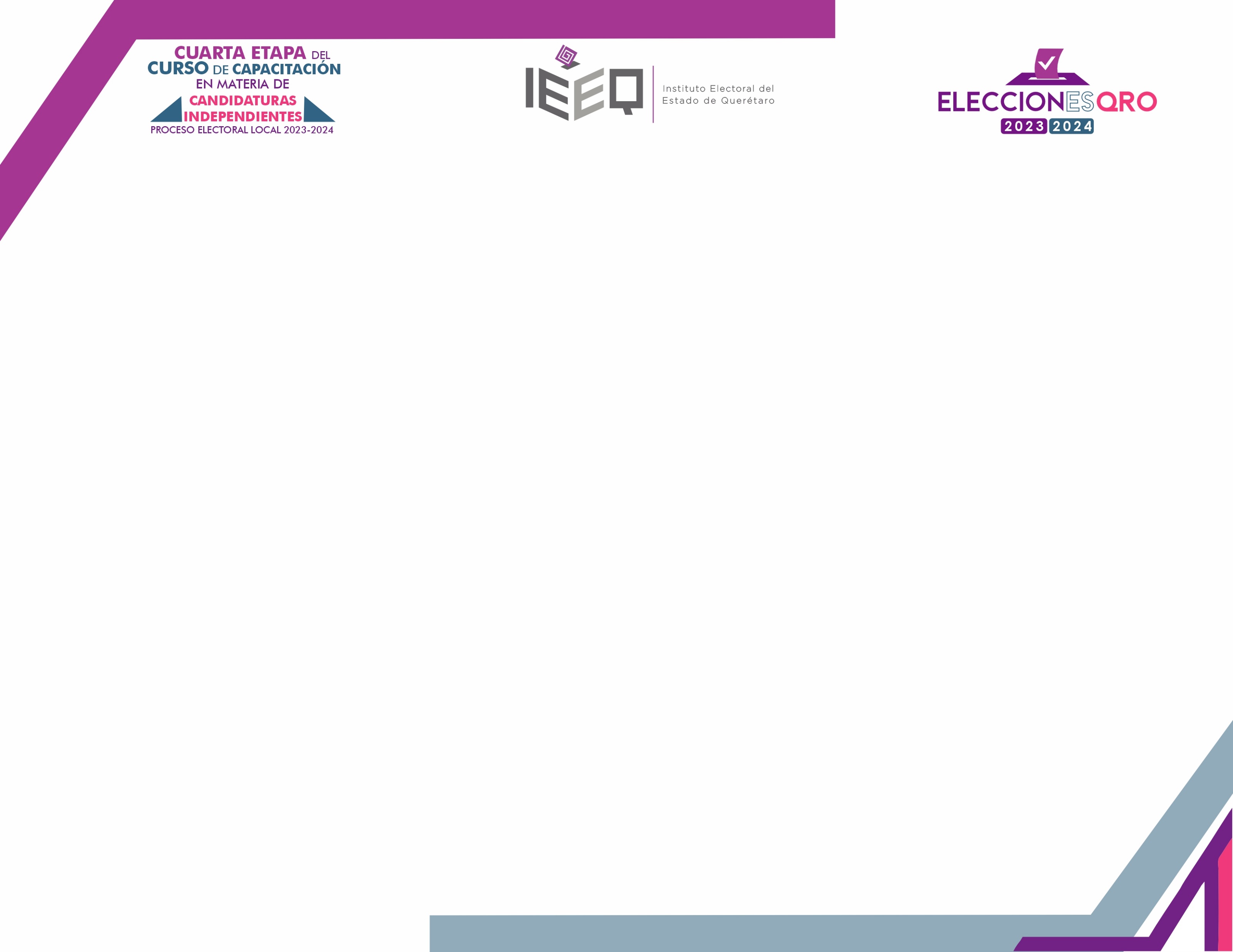 Condición para el inicio del procedimiento sobre el seguimiento a la disolución y liquidación de las asociaciones civiles.Debe llevarse a cabo una vez que la Secretaría Ejecutiva notifica a la Unidad concluida la jornada electoral que corresponda, para lo cual la Unidad, a su vez, como en el caso concreto ya aconteció, notificarlo a la persona representante legal de la asociación civil.Por ello, a través del oficio SE/2531/24 el Secretario Ejecutivo del Instituto Electoral del Estado de Querétaro, remitió el informe emitido por la Encargada de Despacho de la Dirección Ejecutiva de Asuntos Jurídicos del Instituto mediante el oficio DEAJ/2108/2024, en atención a la consulta realizada mediante el diverso SE/2527/24.Artículo 188 del Reglamento de Fiscalización.
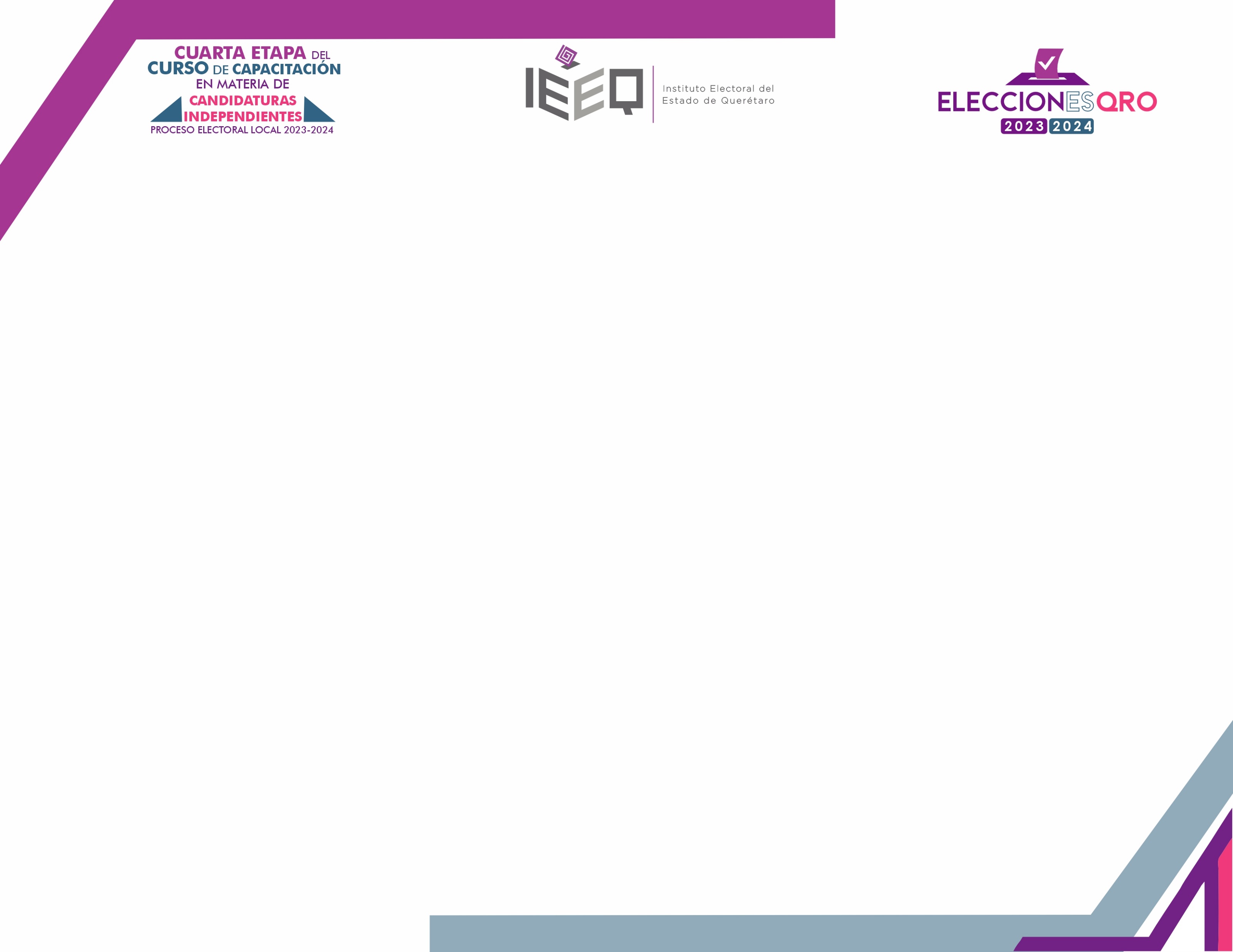 Notificación sobre el inicio del procedimiento de liquidación
A partir de que la Unidad Técnica de Fiscalización notifique a la persona representante legal de la asociación civil el inicio, se debe atender lo siguiente: 
Dentro del plazo de tres días hábiles informar a la Unidad:
a) Quien fungirá de entre las personas asociadas como aquella responsable de dar seguimiento al cumplimiento de obligaciones adquiridas.
b) Señalar el domicilio para oír y recibir notificaciones. 
Si dentro de dicho plazo no se informa quien fungirá como persona responsable, se entenderá que la persona aspirante o la candidatura independiente, será la responsable de dar seguimiento al cumplimiento de obligaciones adquiridas.

Artículo 190 del Reglamento de Fiscalización.
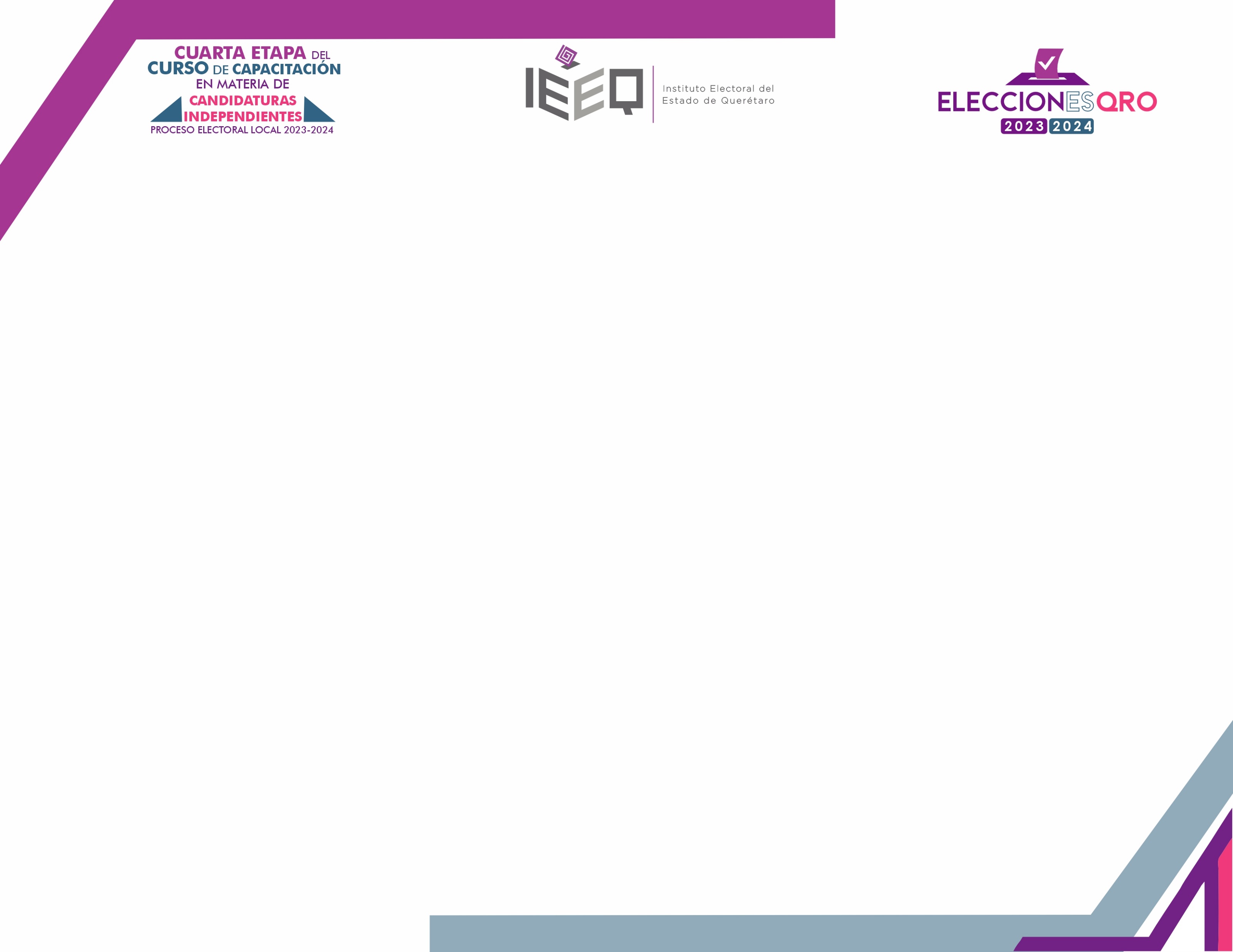 Cumplimiento de obligaciones por la persona designada como responsable.
Cubrir en primer lugar las deudas correspondientes a:
Las personas trabajadoras que en su caso hubiera contratado.
Obligaciones fiscales.
Las derivadas de las multas a las que se hubiere hecho acreedora.
Con proveedores. 
Si se obtuvo financiamiento público:
Deberá reintegrarse al Estado por conducto de la Secretaría de Finanzas aquel remanente determinado por el Instituto Nacional.
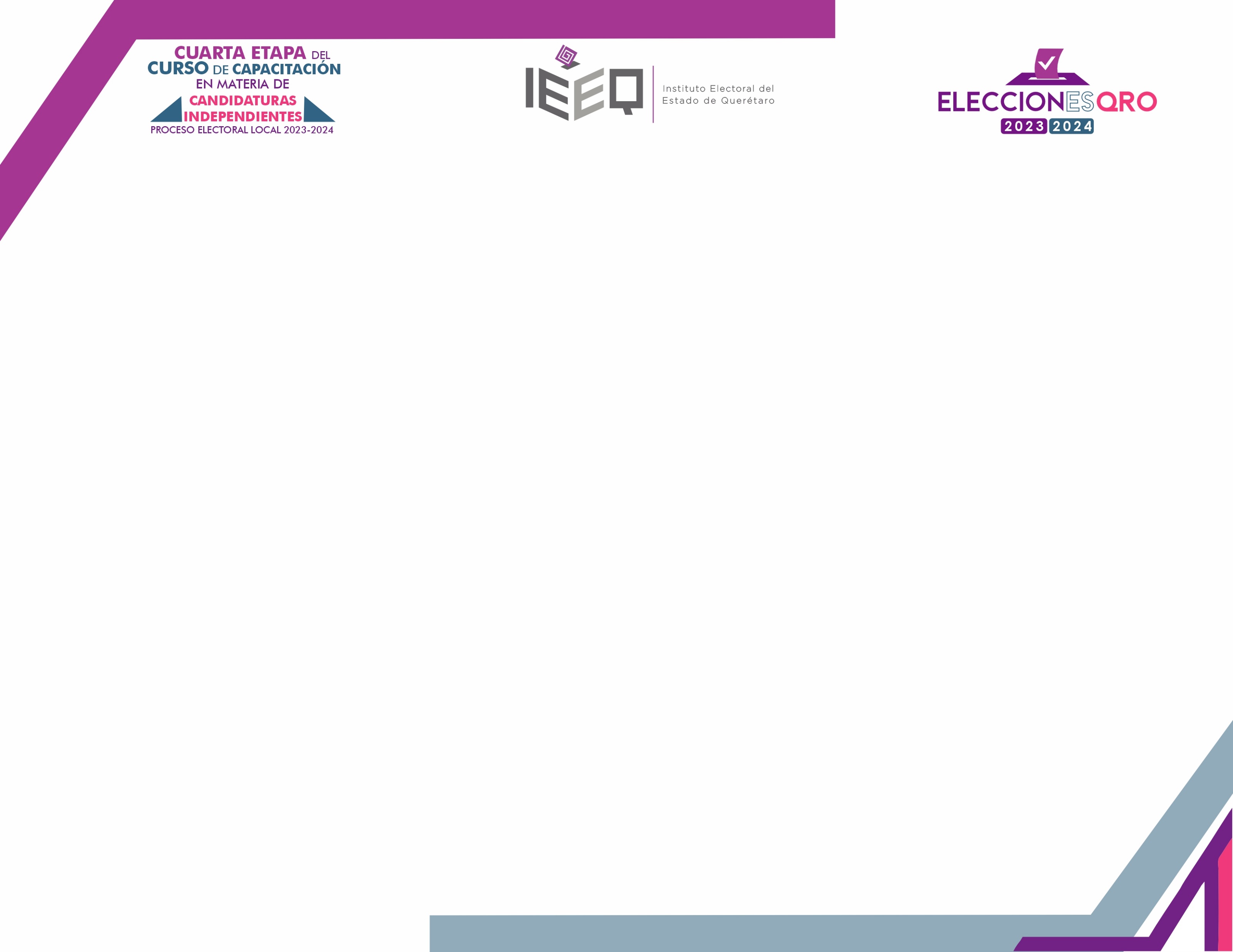 Informe
Dentro del plazo de quince días hábiles A partir de la fecha de su designación la persona responsable tiene la obligación de rendir un informe con los siguientes elementos: 

Inventario de bienes y recursos que integran el patrimonio de la asociación civil.
Relación de personal contratado por la asociación civil en la que se establezcan nombres completos, forma de contratación, monto del salario, respaldados con copia de cada uno de los contratos laborales. 
Relación de cuentas por cobrar en la que se establezca nombre de la persona deudora y copia de su identificación, concepto del adeudo, copia de título de crédito o documento que acredite el adeudo, saldo y fecha de vencimiento. 
Relación de cuentas por pagar a cargo de la asociación civil, en la que se establezca el nombre de la persona acreedora y copia de identificación, concepto del adeudo, título de crédito o documento que acredite el adeudo, saldo y fecha de vencimiento. 
La totalidad de los estados de la cuenta bancaria de la asociación civil del periodo comprendido entre la fecha de presentación de su escrito de intención y la fecha en que se rinda el informe, impresos o en medio electrónico. 
La cuenta bancaria a nombre de la asociación civil no podrá cancelarse sin autorización del Instituto.
Artículo 192 del Reglamento de Fiscalización
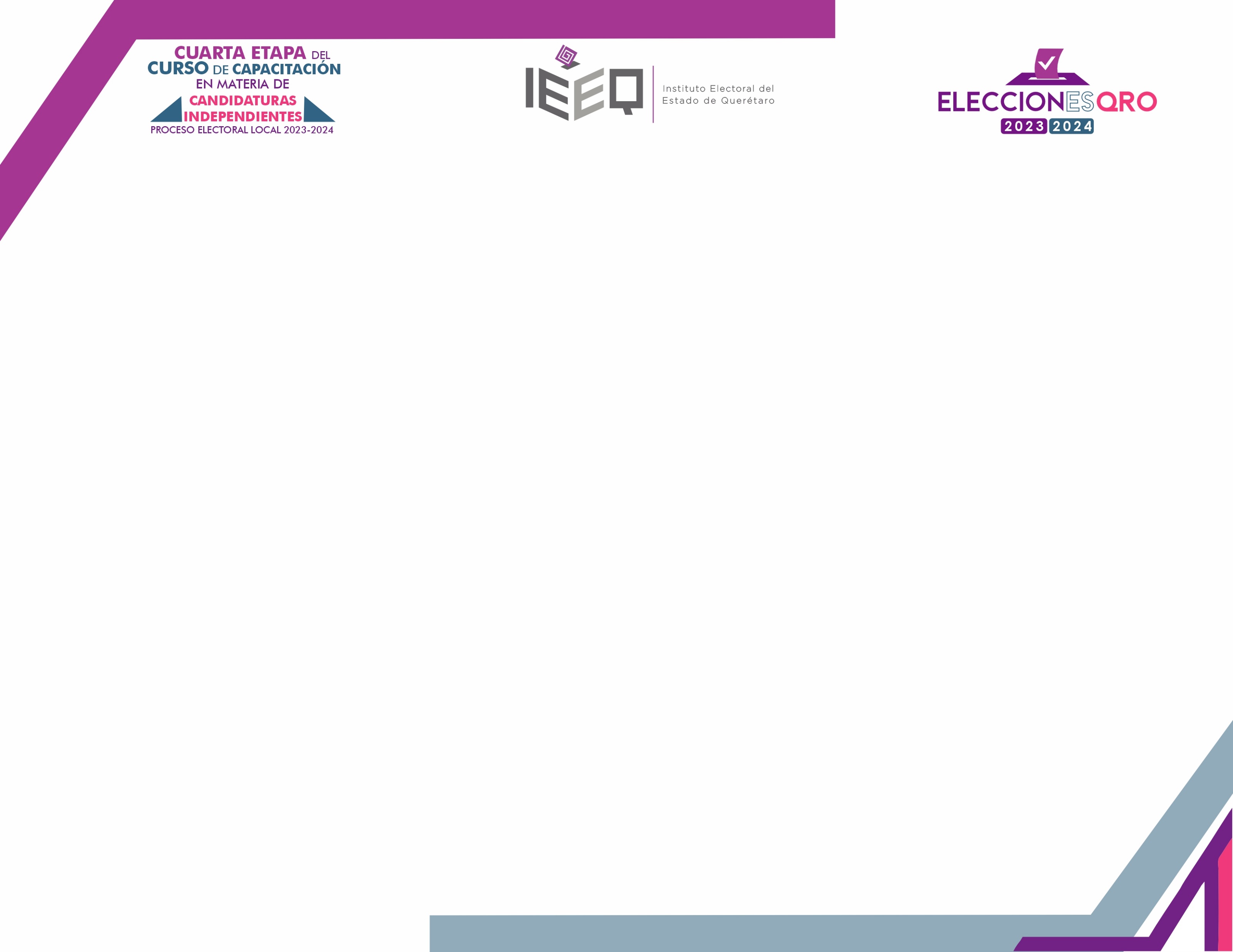 Informe
VI. Relación de las asambleas celebradas por la asociación civil en la que se precise fecha y objeto de las mismas, respaldada con las actas correspondientes.
VII. El estado actual que guarda la asociación civil ante el Servicio de Administración Tributaria.
VIII. Solicitud de autorización dirigida al Secretario Ejecutivo para la disolución y liquidación de la asociación civil, o bien, el cambio de su objeto social.
Artículo 192 del Reglamento de Fiscalización.
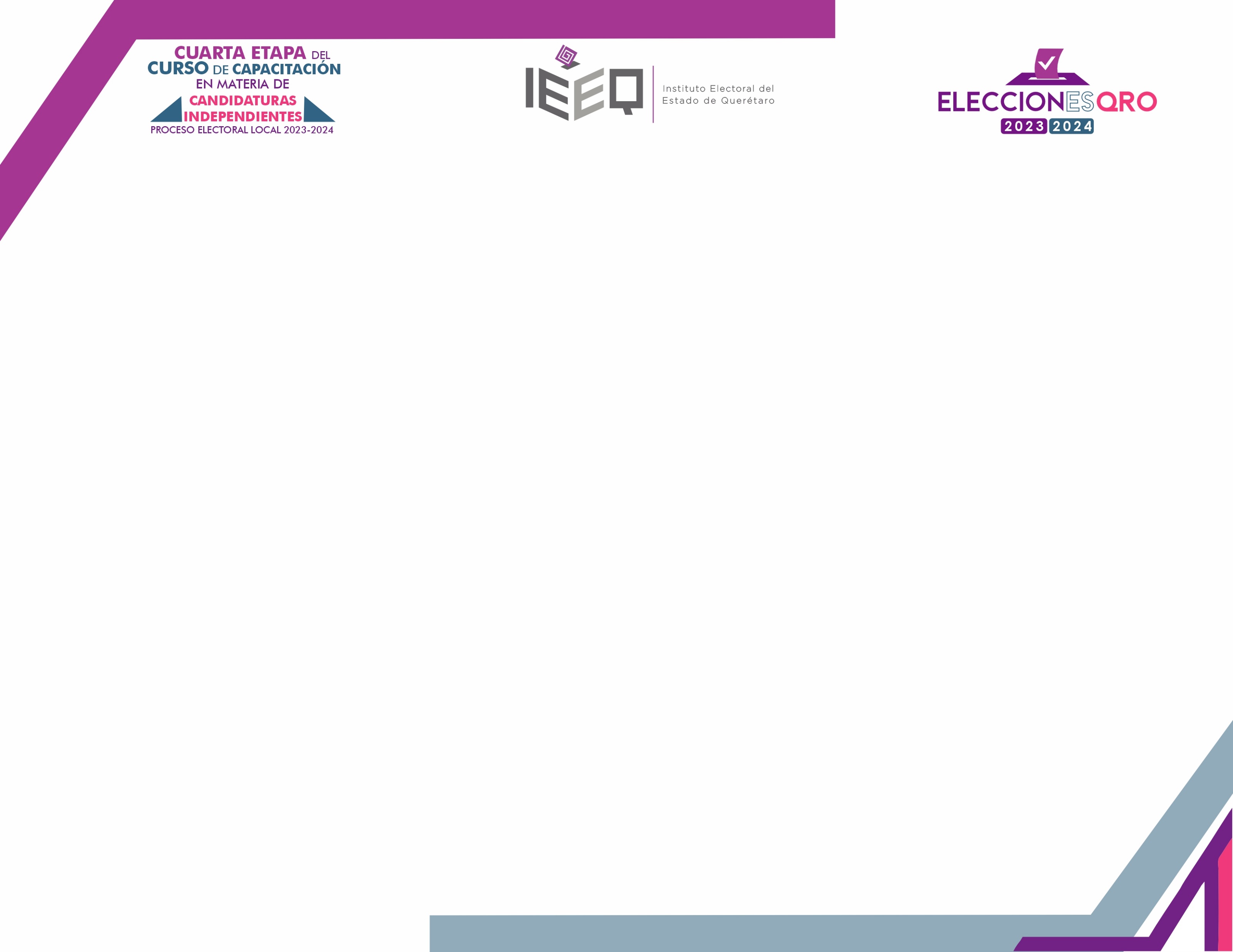 Existencia de remanentes
La autoridad electoral verificará que no existan obligaciones a cargo de la asociación civil, lo cual será debidamente revisado y validado.
Si no existieran, pero hubiera algún remanente de recursos, la persona responsable deberá adjudicar el patrimonio remanente a favor del Estado, a través de la Secretaría de Finanzas del Poder Ejecutivo del Estado de Querétaro.

Artículo189 del Reglamento de Fiscalización.
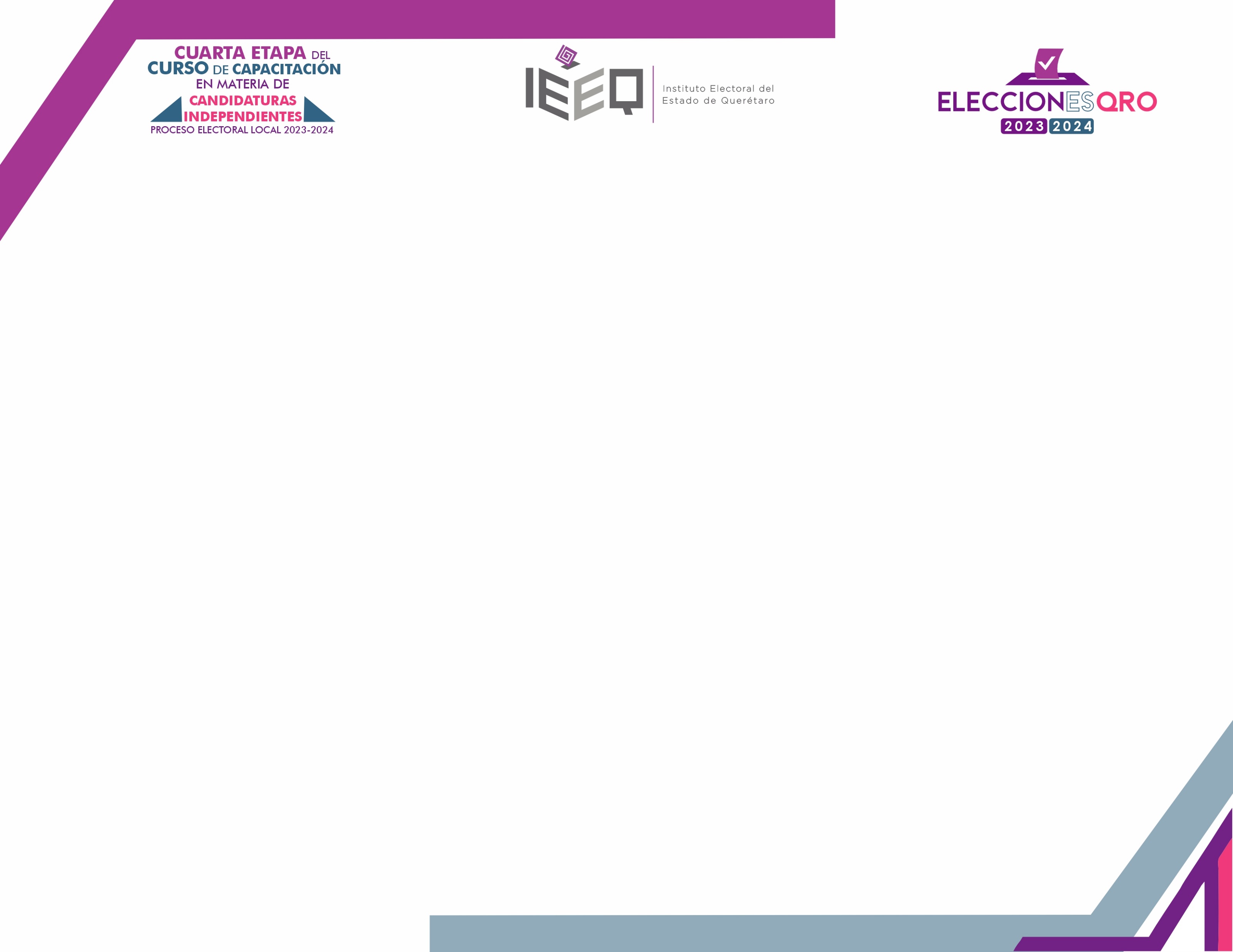 Informe a la Secretaría Ejecutiva
Cuando la Unidad valide que la totalidad de las obligaciones contraídas por la asociación civil se encuentren cubiertas y debidamente atendidas rendirá un informe.

El informe será remitido a la Secretaría Ejecutiva del Instituto parta que la misma a su vez, resuelva en definitiva sobre la solicitud de autorización de su disolución y liquidación, o bien, autorice la modificación de su objeto social.

El resultado será notificado a la persona responsable de la asociación por parte de la Unidad. 

Si la Secretaría Ejecutiva no autorizara la disolución y liquidación o la modificación del objeto social, los razonamientos expuestos serán atendidos por la Unidad para requerir a la asociación civil subsanar los motivos de negativa. La finalidad será que se ponga a consideración de la Secretaría Ejecutiva un nuevo informe.

Artículos 193 y 194 del Reglamento de Fiscalización.
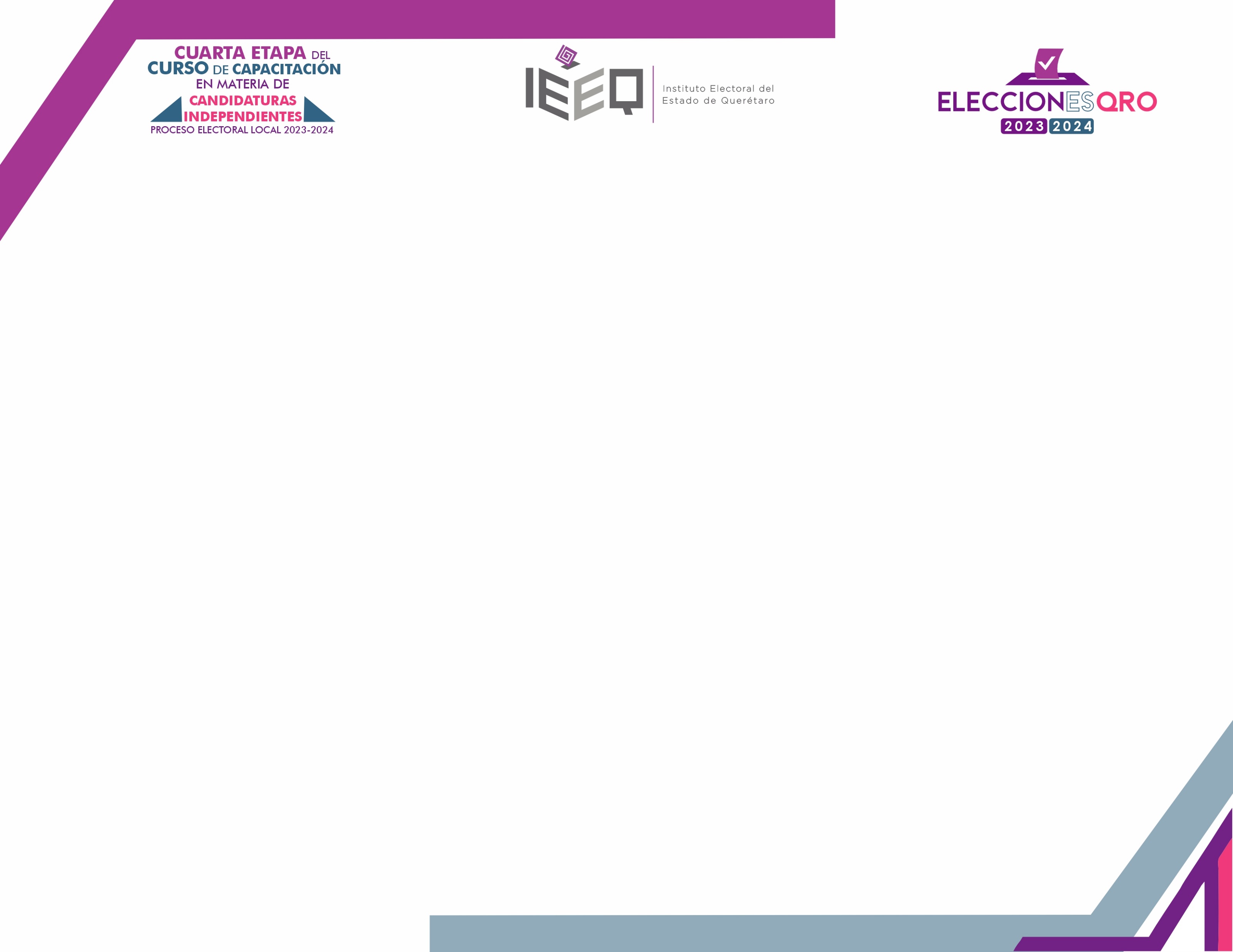 Etapa de disolución, liquidación o cambio de objeto social y ampliación de vigencia.
Cuando hayan sido ejecutadas las actividades que han sido expuestas la Unidad tendrá la obligación siguiente: 

* Desahogar la etapa que corresponda a la disolución y liquidación o el cambio del objeto social de la asociación.

Artículos 195 al 199 del Reglamento de Fiscalización.
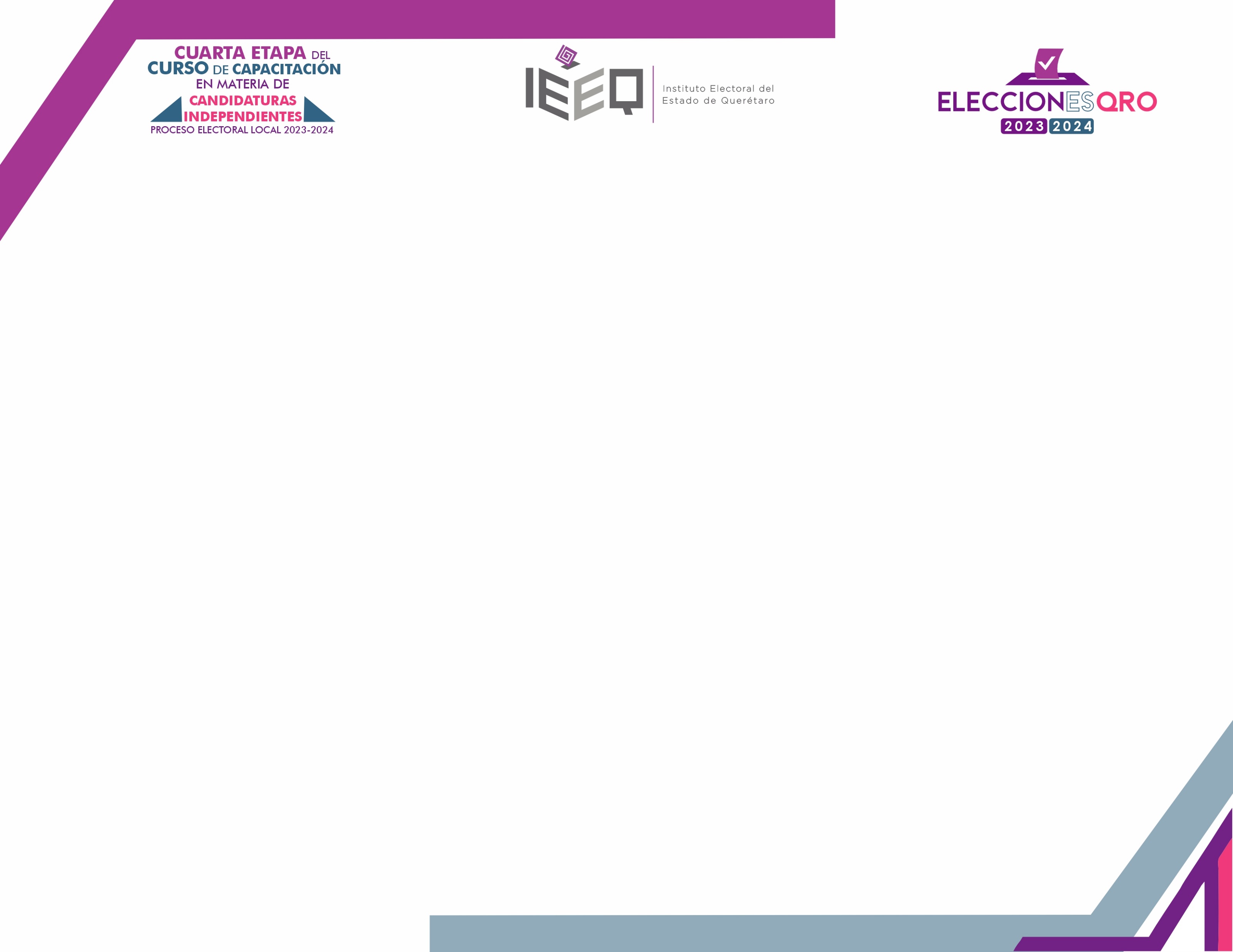 Autorización para disolución, liquidación o cambio de objeto social.
Dentro de los 15 días hábiles siguientes a que la Secretaría Ejecutiva emita la autorización, la asociación deberá:
Determinar en asamblea su disolución.
Nombrar de entre las personas asociadas a una liquidadora, en caso de liquidación.
Dicha persona tendrá amplias facultades y deberá sujetarse a los acuerdos establecidos en la asamblea conforme a sus estatutos sociales
Nombrar de entre las personas asociadas a una responsable de su seguimiento, en caso de cambio de objeto social.
Dicha persona deberá sujetarse a los acuerdos establecidos en la asamblea conforme a sus estatutos sociales.

Artículos 195 del Reglamento de Fiscalización.
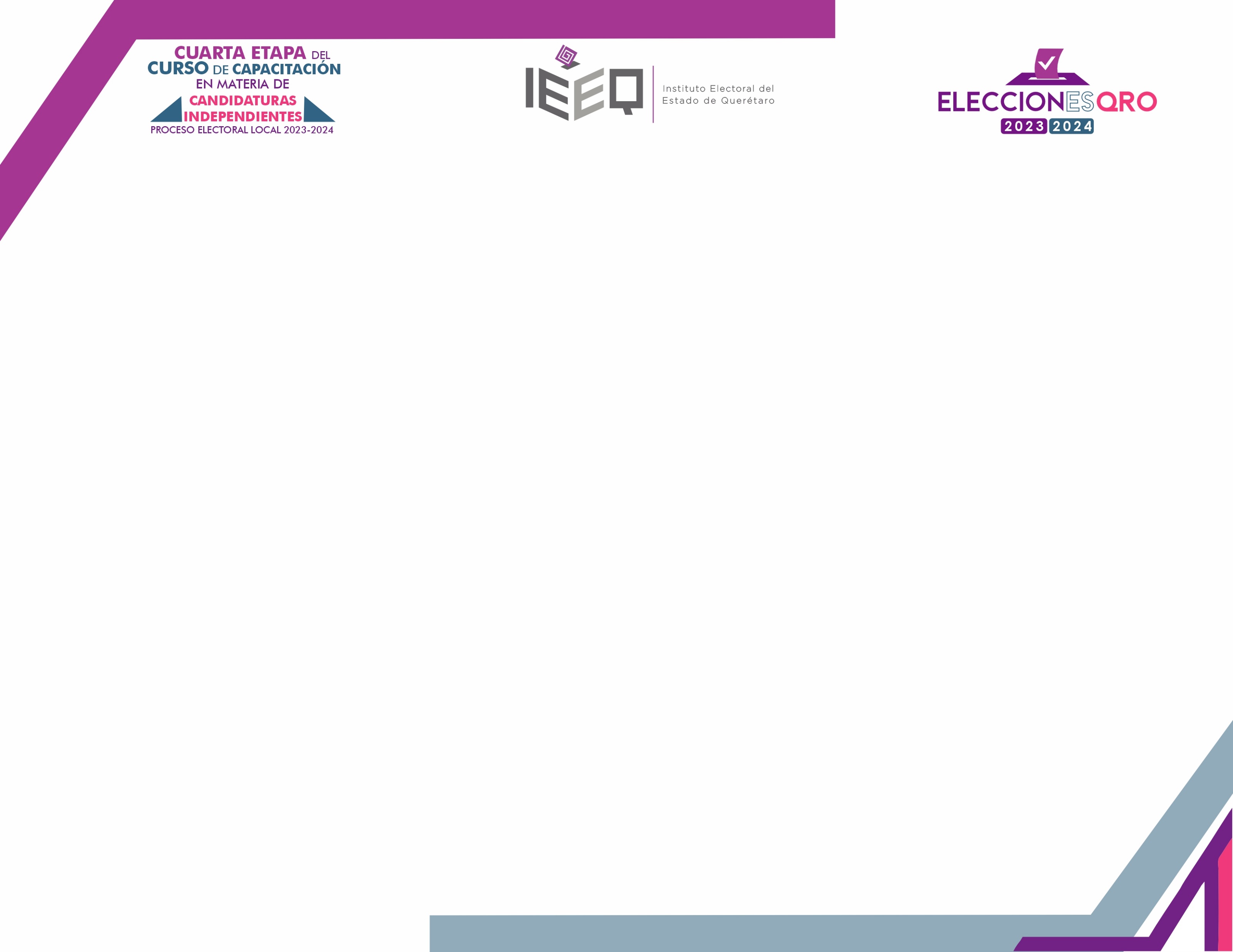 ¿Cómo se acredita la liquidación de la asociación ante el Instituto?
A través de la presentación de la documentación siguiente: 

Original o copia certificada del documento que acredite el acuerdo de la asamblea para su disolución. 
II. Copia de documentos que acrediten la cancelación de la cuenta bancaria aperturada a nombre de la asociación civil. 
III. Copia de documento que acredite la modificación que corresponda respecto del Registro Federal de Contribuyentes ante el Servicio de Administración Tributaria.
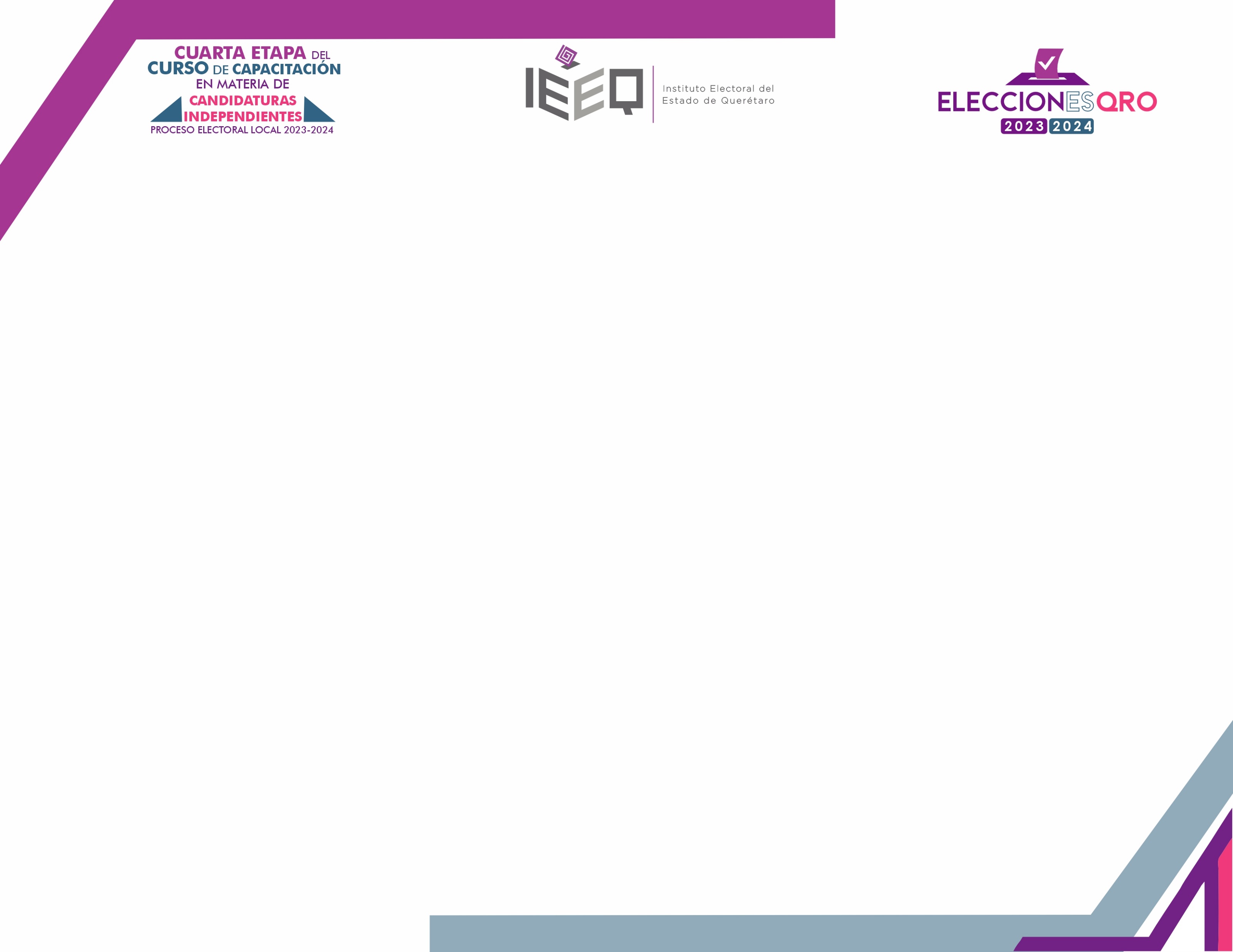 ¿Cuál es el plazo para presentar la documentación sobre la liquidación de la asociación?
A partir de la designación de la persona liquidadora contará con el plazo de 90 días naturales. 
La documentación debe remitirse a la Unidad Técnica de Fiscalización del Instituto. Artículo 196 del Reglamento de Fiscalización.

La Unidad analizará la documentación y en caso de advertir inconsistencias, en ejercicio de la garantía de audiencia de la asociación dará vista para que las atienda o subsane, en su caso, omisiones que sean detectadas.

En ese caso, el procedimiento de tendrá como totalmente concluido una vez que la Unidad haya validado el cumplimiento de la totalidad de los requisitos previstos en el Reglamento de Fiscalización.
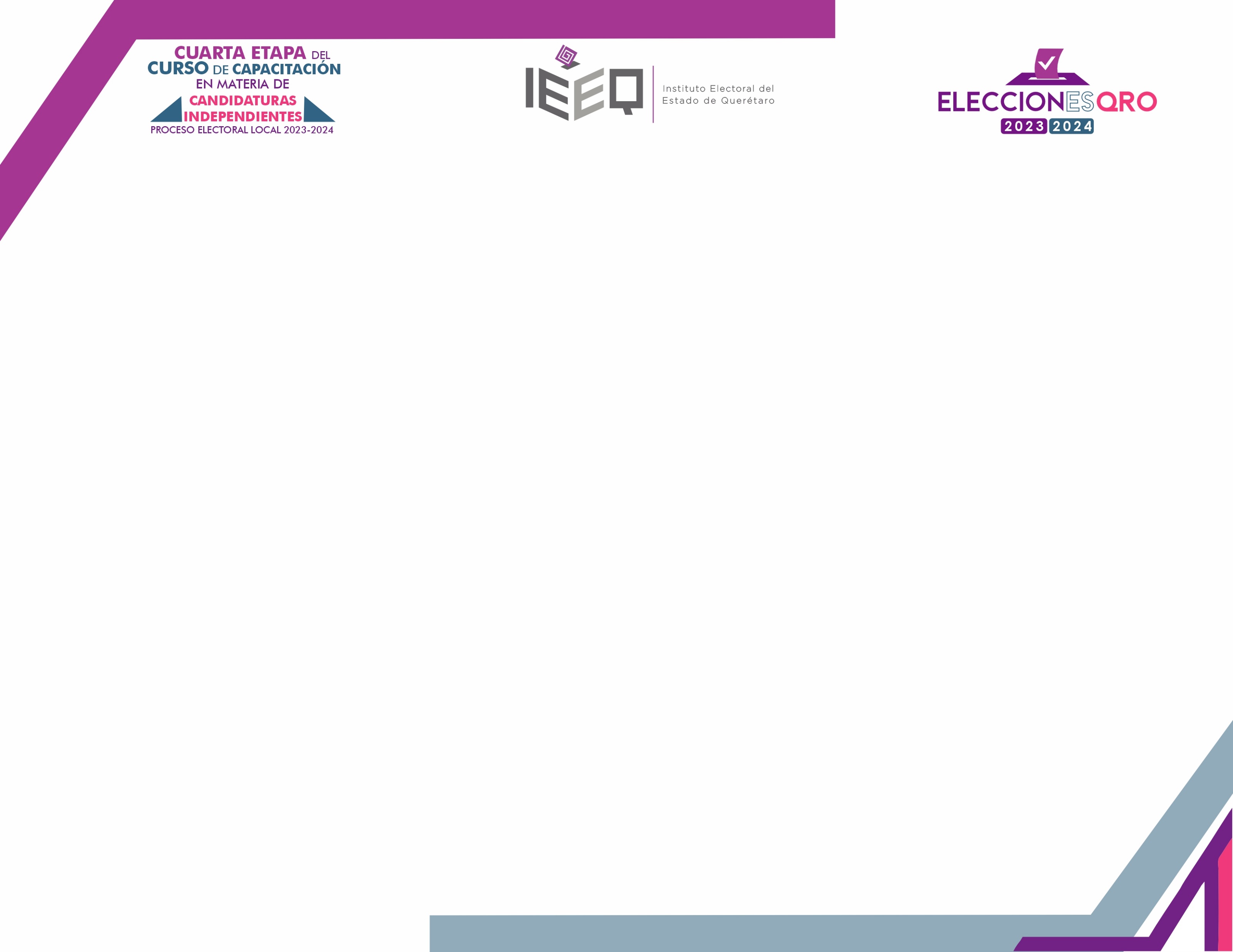 ¿Cuál es el plazo para presentar la documentación sobre el cambio de objeto social de la asociación?
A partir de la designación de la persona responsable contará con el plazo de 90 días naturales.

Original o copia certificada del documento que acredite el acuerdo de la asamblea para tal modificación. 
Copia de documento que acredite la modificación que corresponda respecto de su Registro Federal de Contribuyentes ante el Servicio de Administración Tributaria.

Nota: En este caso no se solicita la cancelación de la cuenta bancaria de la asociación.

Artículo 198 del Reglamento de Fiscalización.
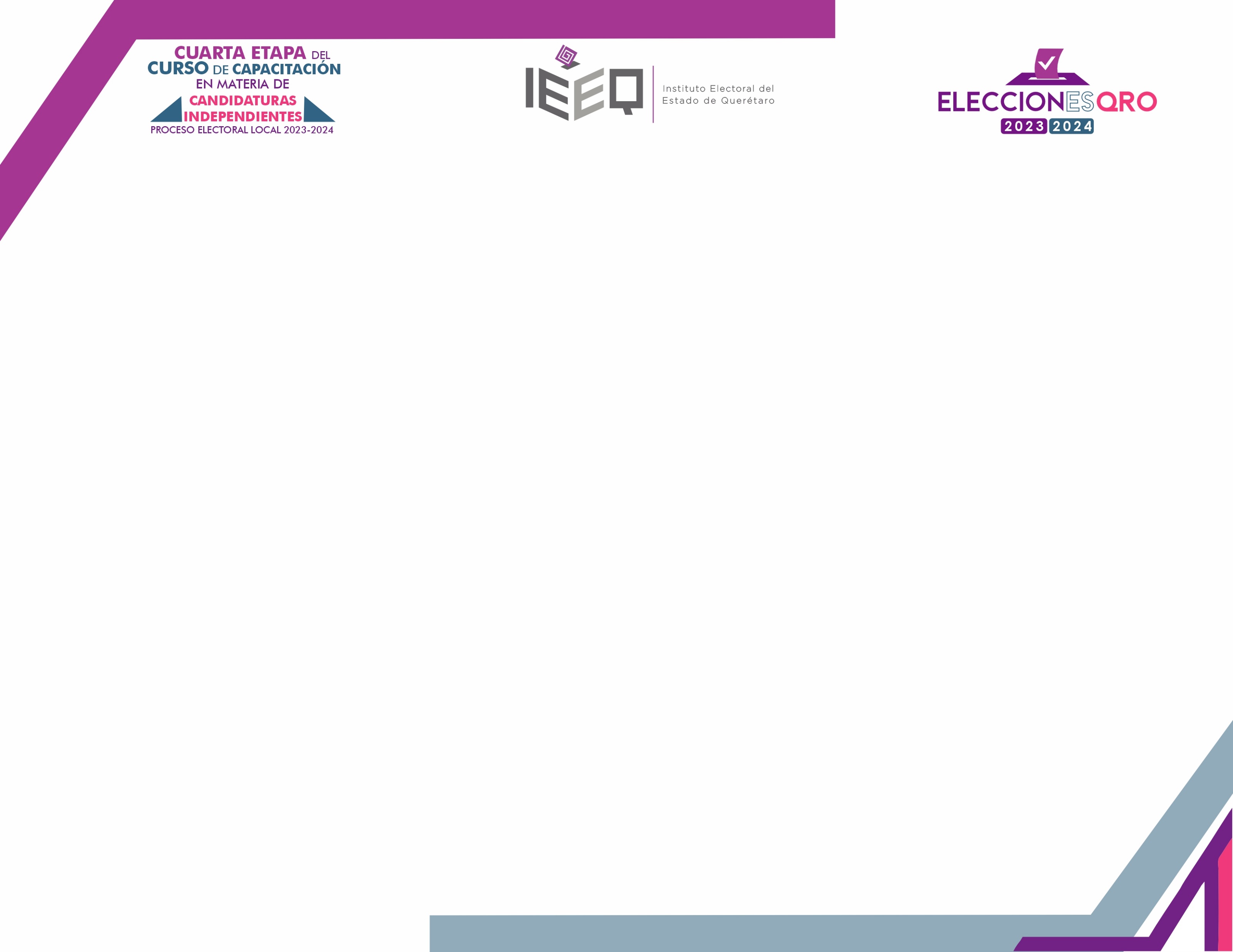 Informe Final a la Secretaría Ejecutiva.
Una vez que se haya llevado a cabo a cabalidad el cumplimiento de los requisitos para la disolución, liquidación o del cambio de objeto social por parte de la asociación civil, la Unidad Técnica de Fiscalización emitirá un proveído por el cual tendrá por totalmente concluido el procedimiento.

En dicho proveído derivado de la verificación, la Unidad ordenará remitir un informe final a la Secretaría Ejecutiva en cual se hará de su conocimiento el resultado del procedimiento de seguimiento efectuado.

Artículo 199 del Reglamento de Fiscalización.
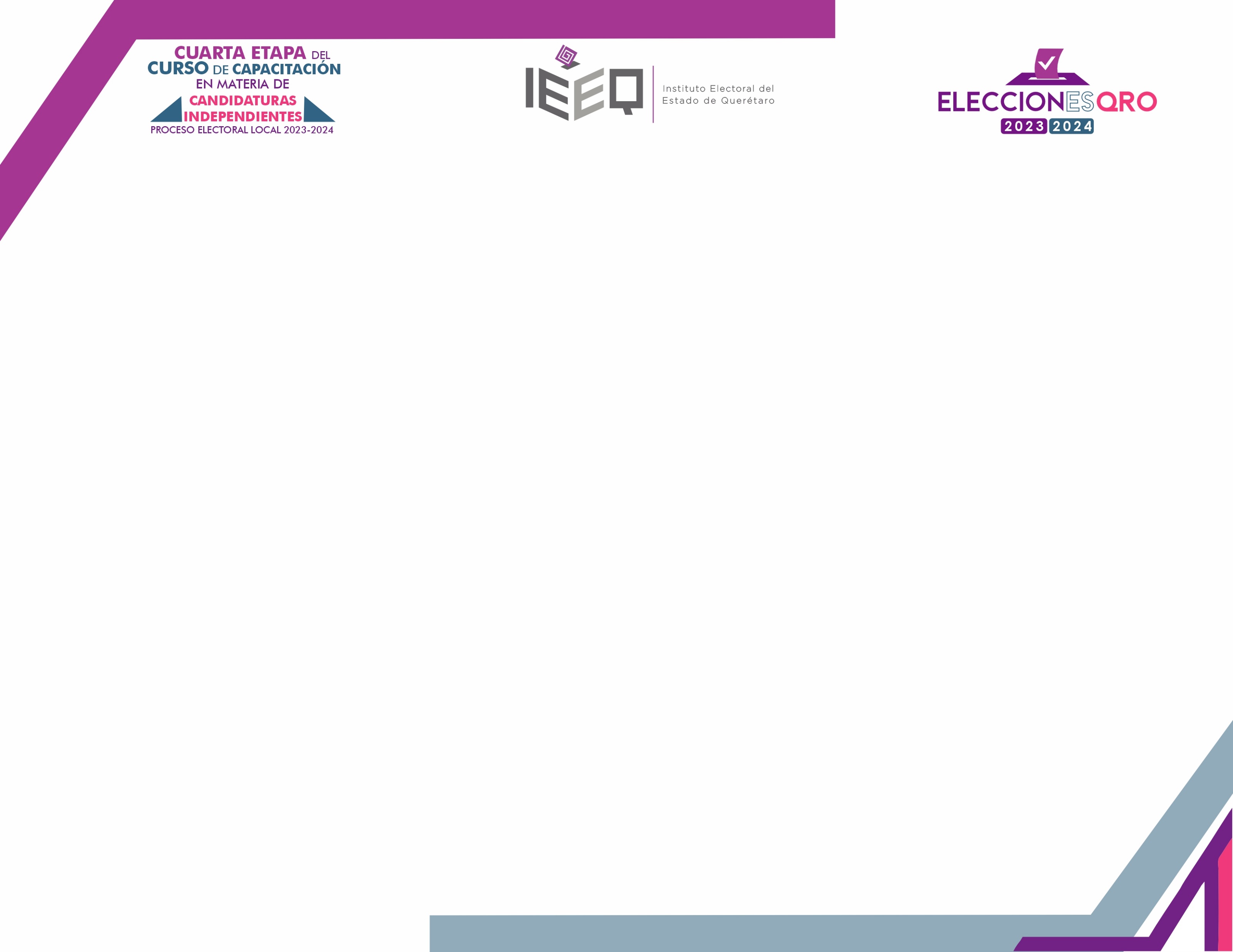 Su participación hace la democracia.
El personal adscrito a la Unidad Técnica de Fiscalización del Instituto estará a su disposición permanente durante el desahogo del procedimiento para encaminarles en el cumplimiento de sus obligaciones.

Nuestro objetivo es brindarle el apoyo y orientación jurídica y contable que se requiera en materia de fiscalización en términos del Reglamento de Fiscalizacion del Instituto Electoral del Estado de Querétaro.

Podrá solicitar asesoría comunicándose al número telefónico 4422510372, extensión 1030, o bien, previa cita en el domicilio ubicado en calle Salvador Sánchez Bárcenas número 9, colonia Emiliano Zapata, Corregidora, Querétaro, en el horario laboral de lunes a viernes de 08:00 a 16:00 horas; durante el proceso electoral los sábados entre las 10:00 a 14:00 horas.